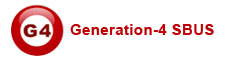 Lighting Design
Why we need
 smart home Lighting system?
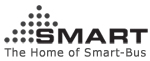 What is the Differences between old and new Lighting system?
1
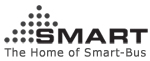 Many switches
Ugly and hard to use
1 Panel 
User Friendly
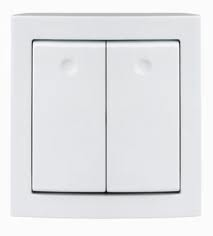 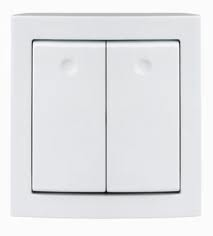 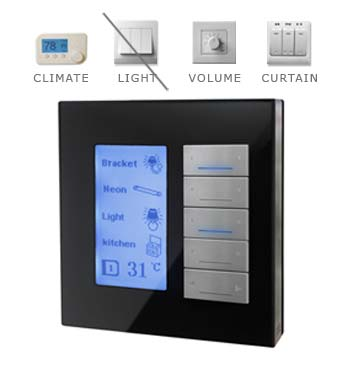 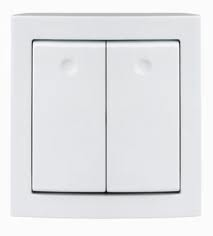 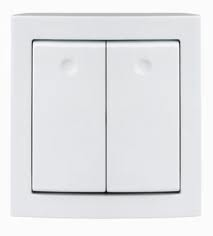 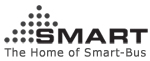 Digital experience, control, simple
Easy for all users with graphic multi language
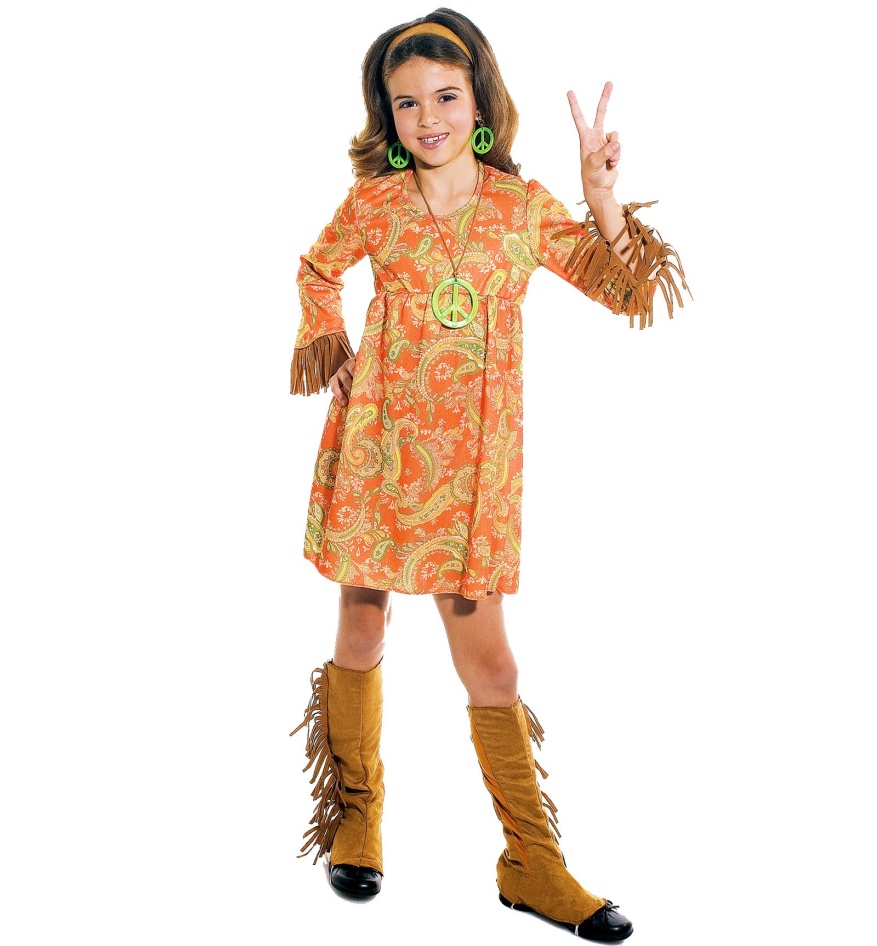 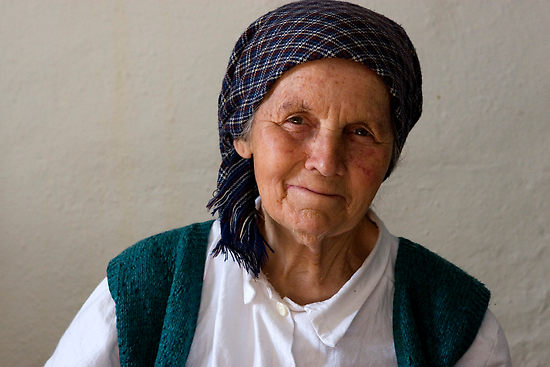 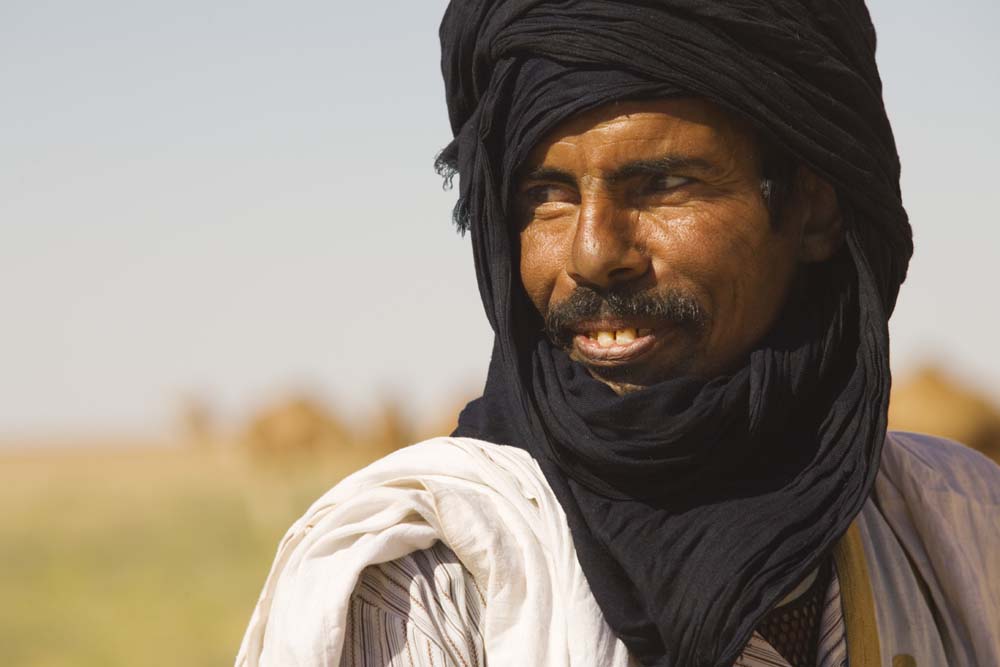 2
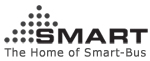 More conduits
More back boxes
Less conduits
1 back box
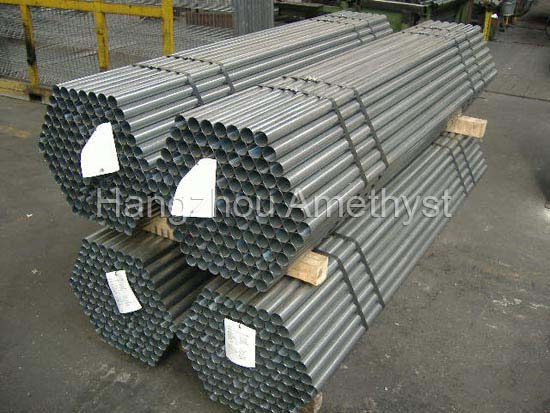 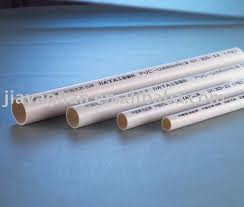 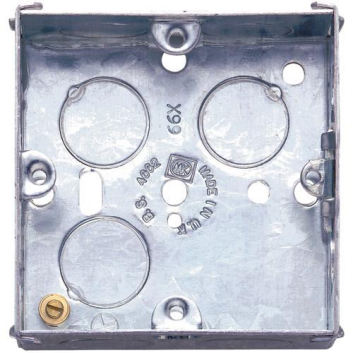 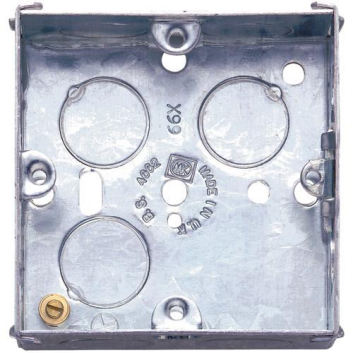 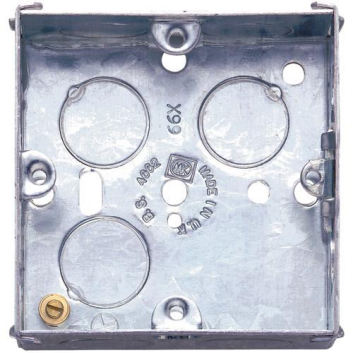 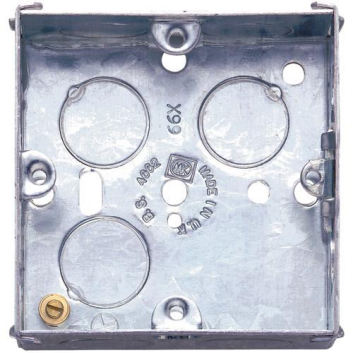 3
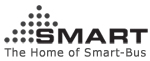 Not stable wiring
Not organized
Life time wiring
Organized and labeled
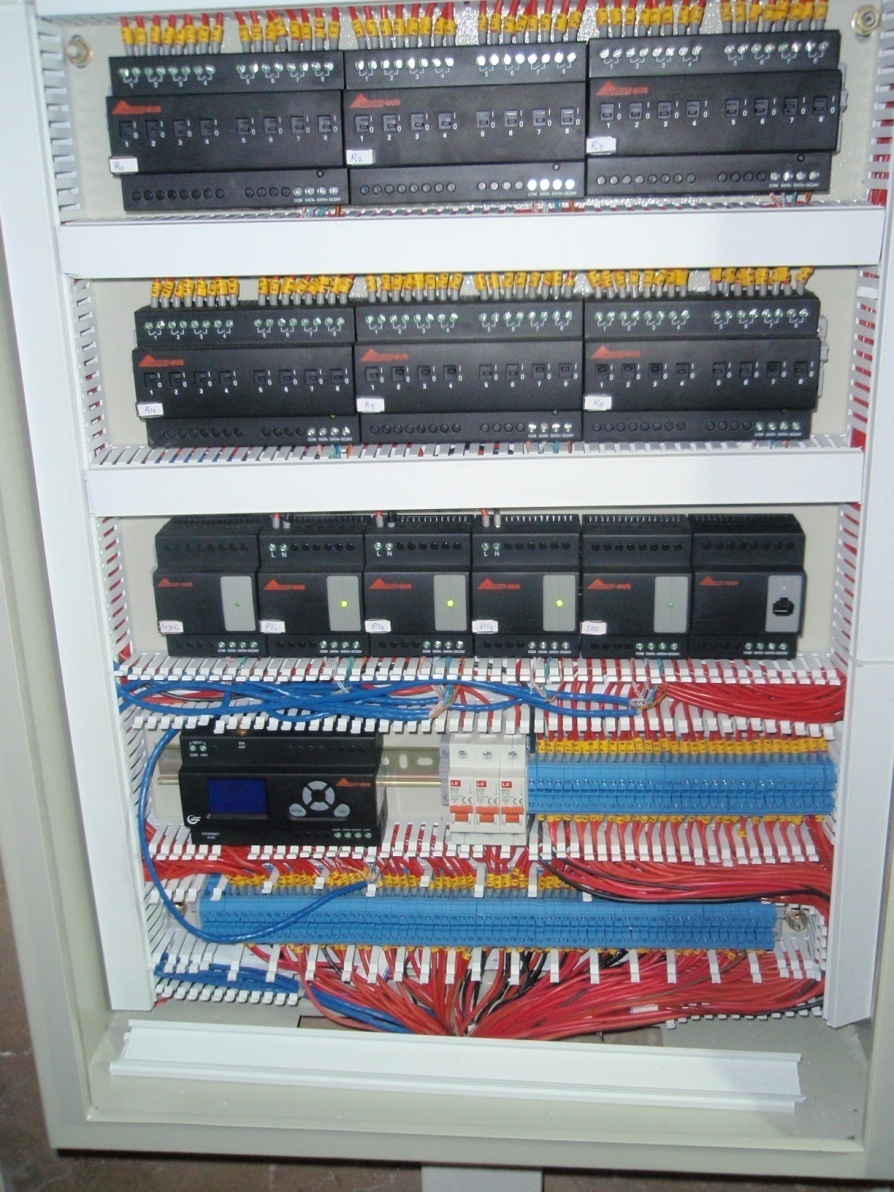 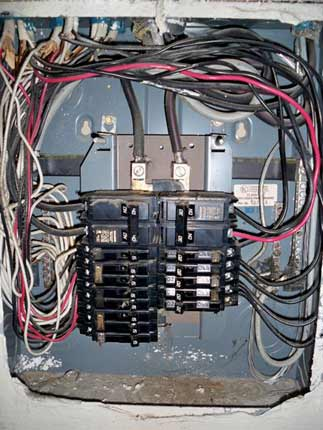 4
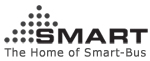 Saving Energy
More control
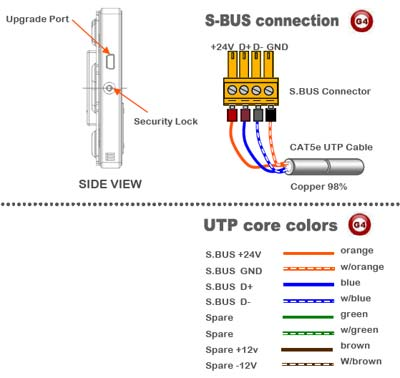 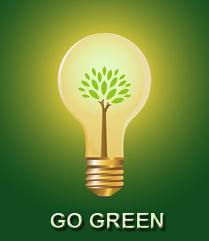 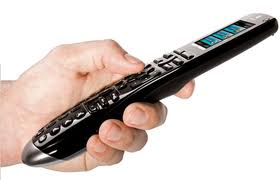 1 network
Flexibility
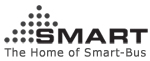 How we control the lights?By ON/OFFBy Dimming
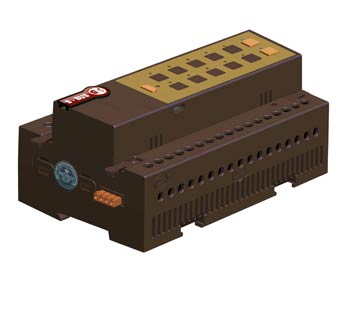 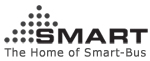 Expression
What is Din rail
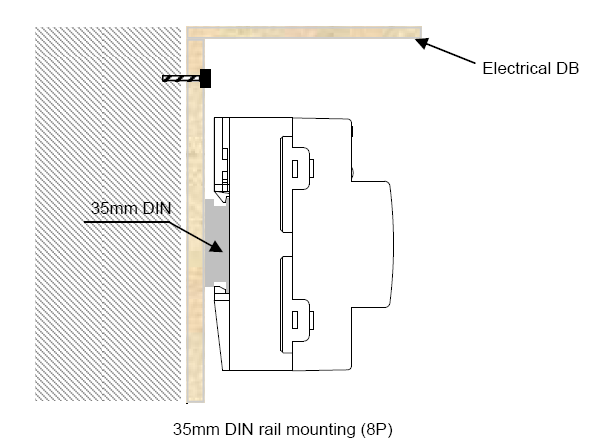 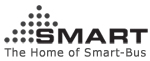 What is lighting Channel?
How to calculate Amp?
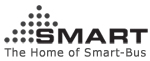 What is lighting Channel?
The channel is set of lights turning On/OFF together
How to calculate Amp?
Amp= Watt/Volt 
If a lamp of 50 watt than
 50/220volt= 0.2 A
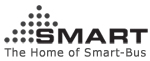 Dimming

Dimmer 2 Ch 6 ADimmer 4 Ch 3 A
Dimmer 6 Ch 2 A
ON/OFFRelay 4 Ch 20 ARelay 4 Ch 16 ARelay 6 Ch 16 ARelay 8 Ch 16 A  Relay 12 Ch 10A Relay  3 Ch 01A
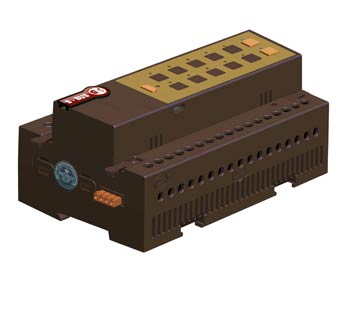 Where to use Dimmer ?Where to use Relay?
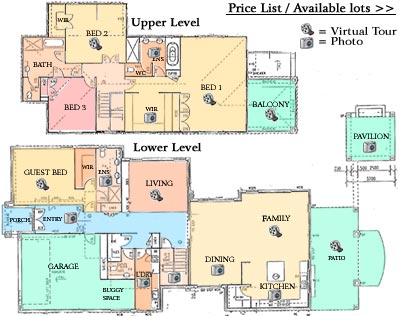 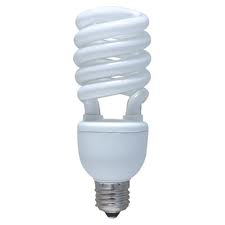 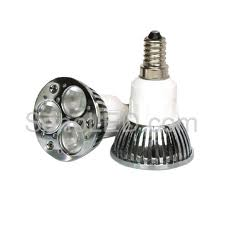 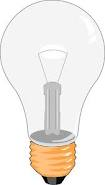 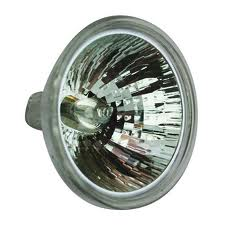 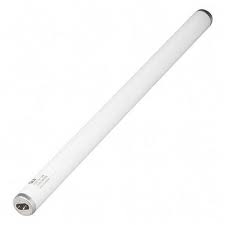 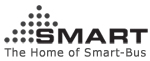 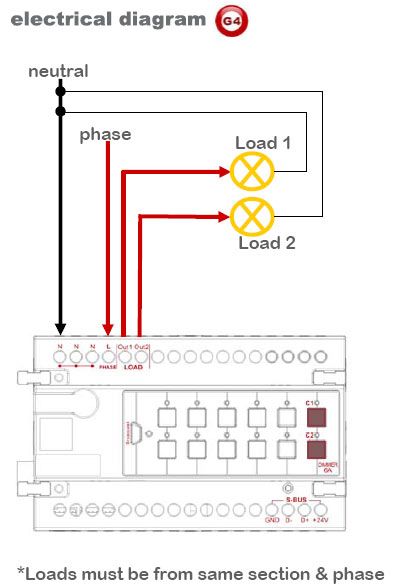 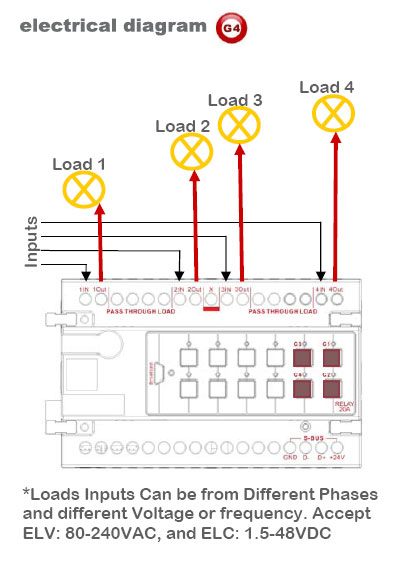 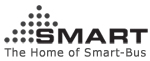 Smart-Bus Lighting controller
Relay connection
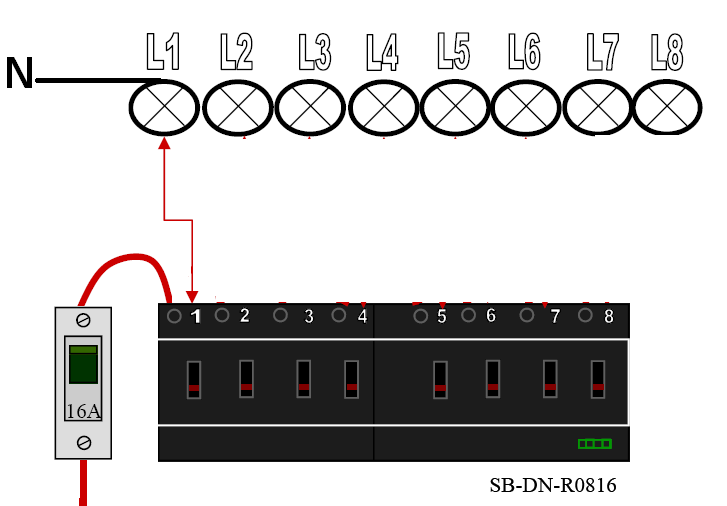 Floor Lighting Example
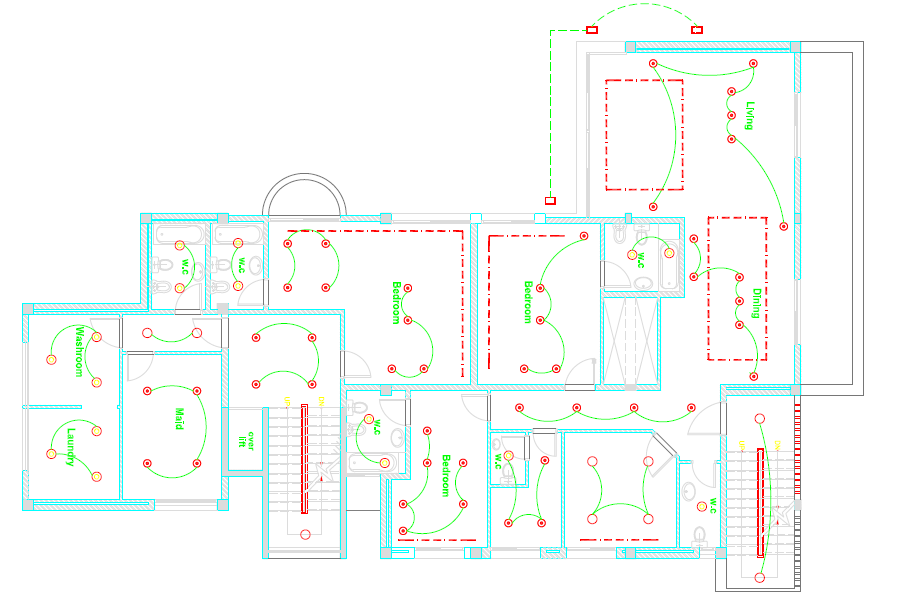 Each spot of 50 Watt
Exercise
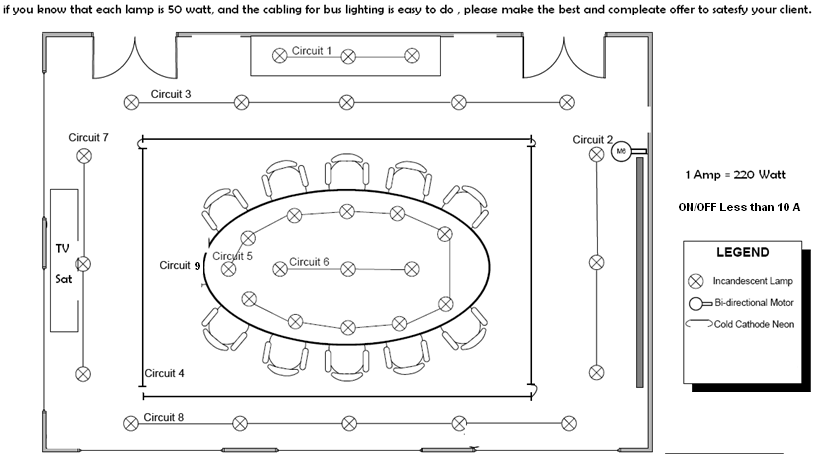